Taller Neurología y Psicoanálisis- 20 de abril de 2016
Sociohumanismo- Universidad del Rosario
EMCS
 
Identifique  la  estructura  argumentativa del texto de Freud y señale cuál es el objetivo del  texto –su idea más importante-
Identifique  la  estructura  argumentativa del texto de  von Weizsäcker, y señale cuál es el objetivo del texto –su idea más importante-
 Identifique el momento en el que es escrito el texto de Freud ¿cuál es la importancia del texto en relación al contexto médico en el que fue producido? 
¿Cuáles son las continuidades y las novedades que presenta Freud con respecto a las propuestas de la medicina biomedicina? (Anatomoclínica, fisiopatología)
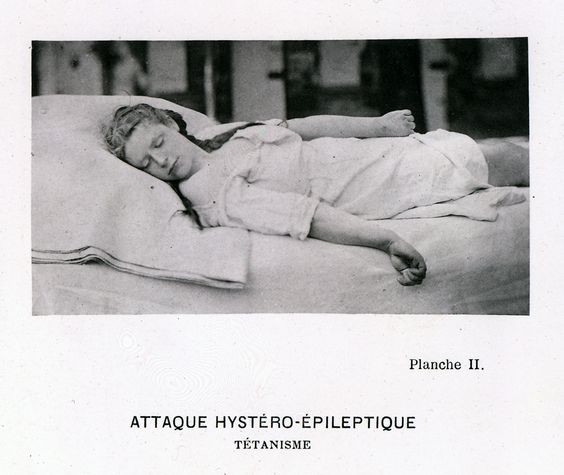 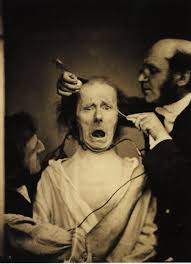 Fisiopatología y neurología de finales del siglo XIX y principios del siglo XX
Y EL ORIGEN DEL PSICOANÁLISIS
Los cuatro mundos intelectuales del siglo XIX Baumer 1977
LA MODERNIDAD Se viven momentos de cambio
Nueva Ilustración
Desarrollo de las ciencias 

Auge de las ciencia experimentales 

Expectativas de progreso para la humanidad 

Pesimismo y angustia
Márgenes de la ciencia
Edward Munch. 1893
Expectativa de dominio del hombre sobre la naturaleza
Temor por la perdida de las bases estructurales  de la moral religiosa

Estructuración acelerada de una moral racionalista /frágil
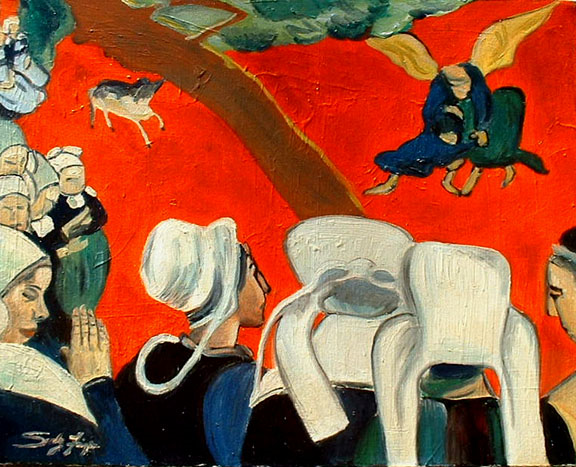 Gauguin 
 La vision después del sermón 1888
Nuevas formas  de producción
Revolución industrial 

Desarrollo económico

Relación trabajo- producción 

Grandes contrastes entre la riqueza y la pobreza

Urbanización de las sociedades

Aceleración de la vida

Reducción de las distancias geográficas
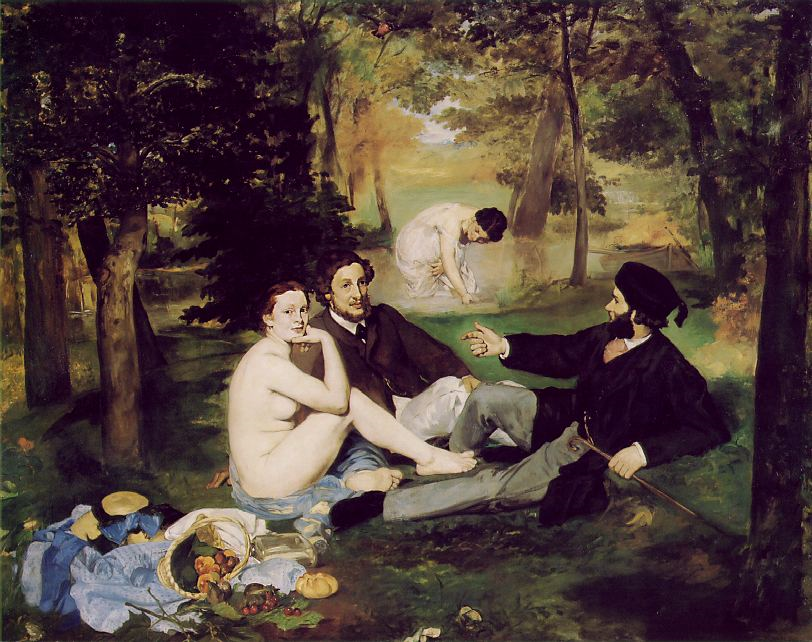 Manet 1863
Cambios demográficos
Transformación en las relaciones y costumbres sociales

Nueva ética racionalista – insuficiente

Cambios en la posición social de las mujeres
Cambios en la sexualidad
Camille Claudel
Desarrollo de las ciencias biológicas
Charles Darwin

Naturalismo – 
	Entre la espereza y el desespero

El ser humano creación divina, 
			Vs
	Producto de la naturaleza/ evolución
Desarrollo de las ciencias biológicas
Naturaleza humana : objeto de investigación de la ciencia – espacio de transformación vía la tecnología

Cuerpo

Mente
Viena del siglo XIX
Centro de influencia de los conflictos culturales de Europa (imperio austro húngaro)

Conflictos raciales – Germanos intentan imponer una identidad  común

Antisemitismo

Dificultades sociales – comunicación
Tensiones políticas
transformación en las representaciones de la autoridad
Orden social rígido 

Idealización del dominio del cuerpo por la mente
Moral científica
Otro modo de ver al conocimiento
Dinamismo en la producción y la divulgación del conocimiento

Apertura de las universidades
Camille Claudel
Otro modo de ver al ser humano
Concepto de pulsión 

Visión romántica del ser humano

Sexualidad  central 

Descentración de los conceptos de razón y conciencia
Camille Claudel
Freud habló sobre lo que nadie hablaba en su época
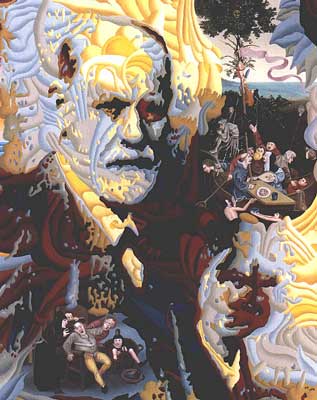 Nuevos objetos de estudio

	La sexualidad y el erotismo

	de la mujer
	de los niños

La locura---------------------------

	lo más luminoso y a la vez lo más oscuro de la naturaleza humana
Trayectoria de Freud
1881 grado de médico.

1883 - 1885 Theodor Meynert -Hospital General de Viena 

1884 - 1887 Investigador y pionero del uso terapéutico de la cocaína como estimulante y analgésico

Antes durante y después de su estadía con Charcot y en la primera etapa de su trabajo con histéricas.
Freud y la cocaína
Textos: 
“Über Coca” Sobre la coca [1884] Julio de 1884 
"Contribución al conocimiento de los efectos de la cocaína" 31 de enero [1985]. 
"Cocainomanía y Cocainofobia" [1887]
Josef Breuer
1882 y 1895 trabajan en conjunto con Freud en un caso de histeria 

(Ana O. – Bertha Pappenheim) 

Buscando causación y la significatividad de este trastorno
1893 “la comunicación preliminar” 
sobre el mecanismo psíquico de los fenómenos histéricos, 

1895, en los “Estudios sobre la histeria”.
Punto de quiebre de la colaboración
FREUD
BREUER
Teoría de la seducción

Uso de la asociación libre

Teoría de la defensa “represión”
Negación de esta – teoría de la fantasía
Hipnosis

Teoría fisiológica "hipnoide"
1886 Estadía en Paris – Estudia con Charcot
Hipnosis: 
Medio diagnóstico y comprobatorio del carácter representacional de las histerias
Rivales
Hipnosis: 
Medio terapéutico paulatinamente reemplazado por la sugestión
Visita a Bernheim (Nancy) en 1889
Escuelas Francesas y alemana de neurología clásica
Escuela Francesa-énfasis clínico
Escuela alemana – énfasis anatómico
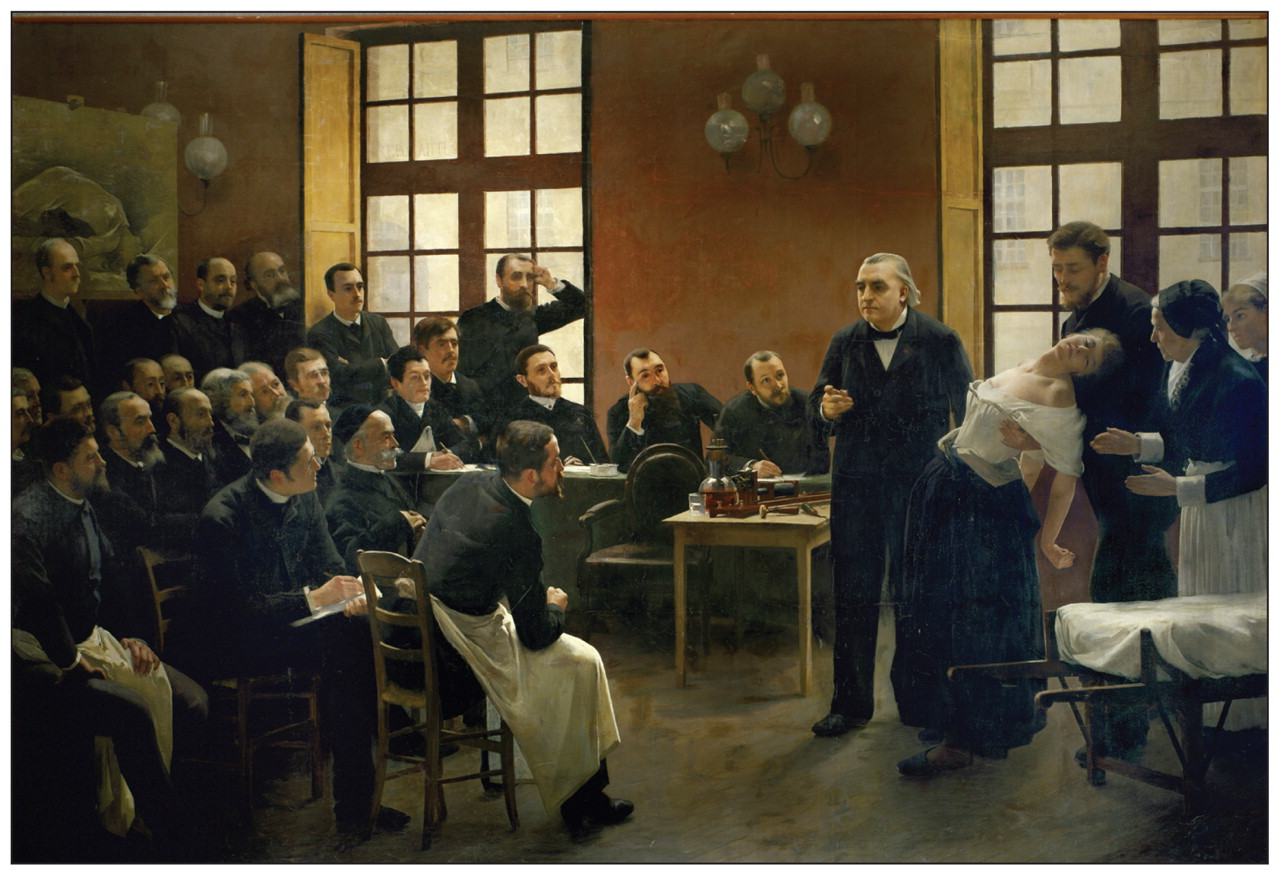 Hermann Ludwig Ferdinand von Helmholtz

Ernst Wilhelm Ritter von Brücke
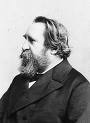 Theodor  Meynert 
Bamberger
Freud : Pasión secreta https://www.youtube.com/watch?v=XXKKHQ1qDYk
Charcot - Salpêtrière
¿Qué se sabía del sistema nervioso central en ese momento?
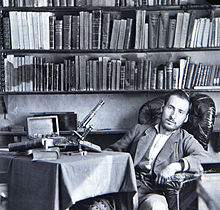 Ramón y Cajal - Zaragoza Valencia, 
Inflamación
microbiología del cólera, 
Estructura células epiteliales y los tejidos

Barcelona  1887 
método de Golgi  
dicromato de potasio y nitrato de plata  
teñir neuronas negras – células que las rodean - transparentes
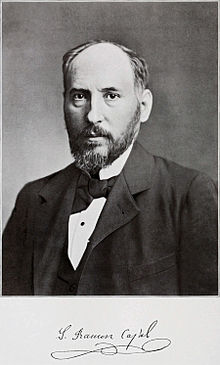 Mejora el método, permite investigar el Sistema nervioso central 
Estudio en distintas especies y zonas del sistema nervioso central
Contribuciones a la neuroanatomía
Oposición a la Teoría reticular Joseph von Gerlach  1871, popularizada por Camillo Golgi.  
Teoría neuronal
Freud no conoce los conceptos de Ramón y Cajal al hacer su trabajo

No tiene clara la distinción entre mecanismos de conducción de los estímulos sensoriales y los conductos de las respuestas motrices. 

Sin embargo sus observaciones clínicas son acertadas
Relato patográfico Freud, Sigmund (1967[1893]) “Estudio comparativo de las parálisis motrices orgánicas e histéricas”. 1986-1893
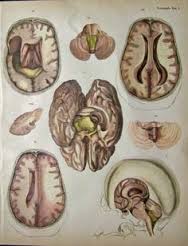 I, II y III PARTE – escritura probable 1886, 87 ,88
Explicación de los conocimientos sobre las 
		Parálisis Motrices (Flácidas) y sobre la anatomía y el funcionamiento del SN
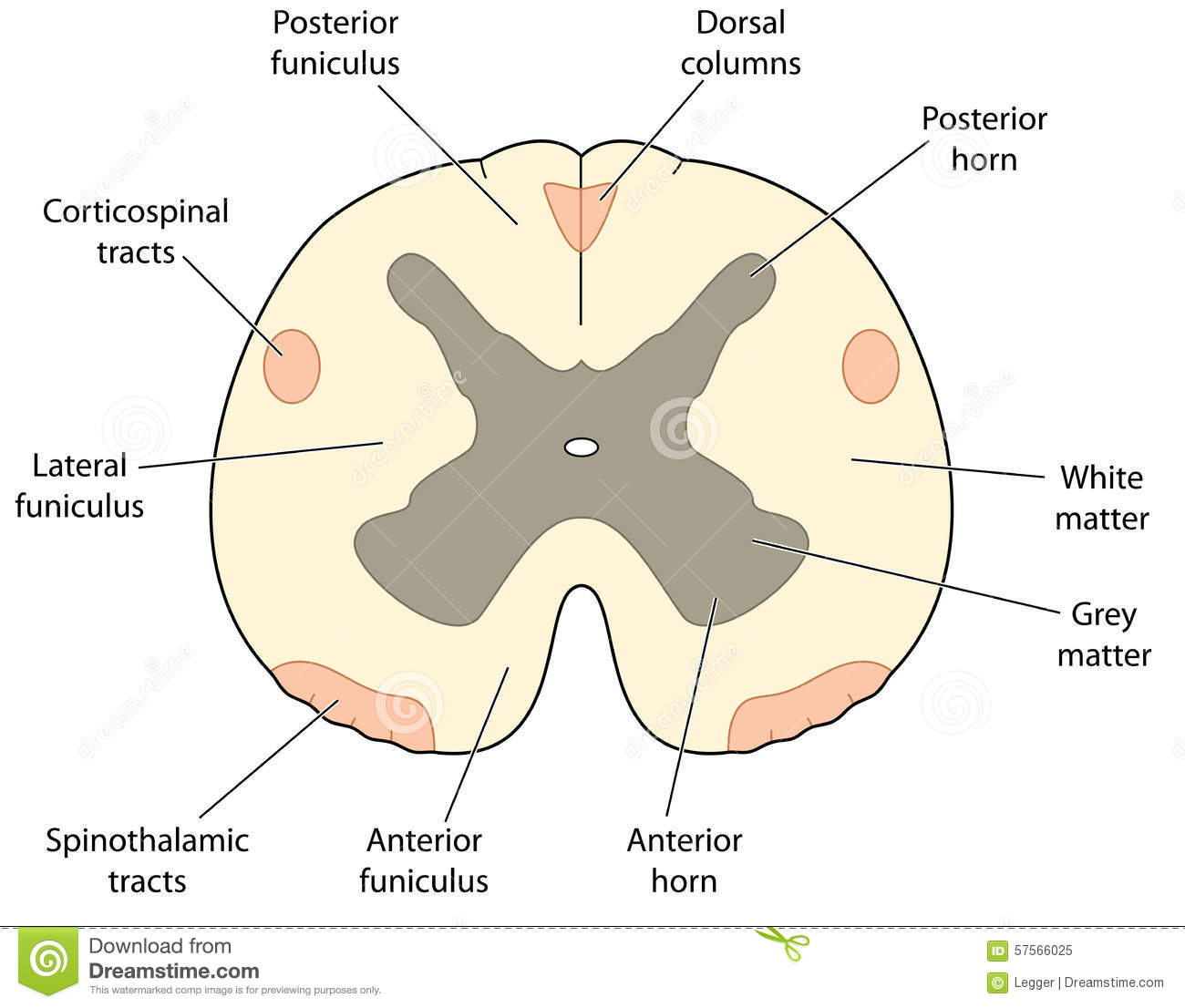 PARALISIS HISTÉRICAS
Intermedias
Parálisis histéricas – IV parte del textoElaborada probablemente en 1893
Trabajo posterior a su experiencia  clínica con histéricas 

y a los intercambios con Breuer
Josef Breuer y Sigmund Freud 1882 - 1895, se articuló en diversos frentes. Además de hacerse amigos íntimos, Breuer tuvo un papel importantísimo en la vida de Freud comofigura paterna, aconsejándolo en los distintos aspectos de la carrera que compartían. También lo apoyó económicamente para que estableciera su consultorio como médico particular, y finalmente fue el creador de un método para el tratamiento de la histeria en el cual se basó Freud para crear su teoría del inconsciente, y de ésta, el psicoanálisis.
Breuer y Freud, como médicos clínicos, ya venían atendiendo en paralelo a pacientes con trastornos psíquicos, en especial a mujeres de la burguesía de Viena con síntomas histéricos, pero es a partir del tratamiento a Anna O. (seudónimo dado por Josef Breuer a Bertha Pappenheim para proteger su identidad) que Breuer desarrolla los primeros estudios sobre la patología histérica.
Entre diciembre de 1880 y junio de 1882 Josef Breuer trata a Anna O., una joven de 21 años con cuadros de anorexia, parálisis, una grave perturbación del lenguaje y otros síntomas que aparecen luego de la muerte de su padre, y por la que es diagnosticada como histérica.
El tratamiento consistía en inducir a la paciente a un estado hipnótico (la hipnosis estaba en boga en aquella época) y persuadirla a que rememorara las circunstancias previas a la primera aparición de cada uno de los síntomas padecidos. De esta manera, al salir del trance hipnótico, dichos síntomas histéricos iban desapareciendo uno a uno. Este tratamiento, realizado dos veces al día, al que Anna O. solía llamar “cura por la palabra” o “deshollinación”, y que Josef Breuer denominó método “catártico”, tuvo progresos y retrocesos en relación al vínculo amoroso imaginario que la paciente había creado con su doctor. Efectivamente, Bertha, durante casi los dos años que duró la atención, fue elaborando una transferencia afectiva con Breuer que provocaba fluctuaciones en sus estados de mejoría y empeoramiento de acuerdo a si el doctor estaba presente o no.
A mediados de 1882, ante los celos de su esposa, Matilde, por dedicarle demasiado tiempo a la paciente, y dada la desaparición eventual de todos los síntomas histéricos de Bertha por el proceso de catarsis, Breuer informa a ésta última que da por terminado el tratamiento. No obstante, esa misma noche se le solicita con urgencia en casa de la paciente, a la que descubre confusa, contorsionándose y con agudos dolores abdominales. Inquirida por sus dolencias, ésta responde a viva voz que está por “parir al hijo del Dr. Breuer”.
Escandalizado ante tal escena de embarazo psicológico, y reconociendo que el tratamiento no había surtido efecto, Breuer opta por transferir a Bertha Pappenheim al cuidado de Freud.
Sin embargo, a la larga este fracaso arrojó resultados muy positivos que Breuer y Freud aprovecharon. Breuer descubrió que los pacientes histéricos no tenían dolencias físicas sino que, en realidad, sus síntomas eran el resultado de la acción permanente de ciertas experiencias traumáticas del pasado que por su inadmisibilidad se habían reprimido, aunque no olvidado, y además, que al liberar dichos pensamientos reprimidos, exteriorizándolos y aceptándolos de manera consciente, los síntomas desaparecían.
Breuer no hace público sus descubrimientos en relación con al tratamiento de Anna O., pero si le ofrece a Freud utilizar el método catártico en los pacientes de éste. Freud, basándose en dicho método, opta por dejar de lado la hipnosis y en su lugar establece el procedimiento de “asociación libre”. De esta manera, ambos van desarrollando una forma revolucionaria de psicoterapia que desemboca, en 1893, en la publicación de “la comunicación preliminar” de Breuer-Freud sobre el mecanismo psíquico de los fenómenos histéricos, y en 1895, en los “Estudios sobre la histeria”.
Ya en 1891 la relación entre Breuer y Freud había comenzado a decaer debido a varias discusiones en el campo de lo científico. Breuer se apegaba a una concepción cientificista clásica que no aceptaba la separación total entre fisiología y psicología, mientras que Freud bogaba por la creación de todo un sistema teórico nuevo para la psicología y una independencia absoluta de cualquier otra rama médica. Por otro lado, Breuer concebía al método catártico con la hipnosis, pero sin la adopción de la “asociación libre” ni otras modificaciones y ampliaciones sugeridas por Freud. Pero lo que algunos autores consideran el desacuerdo que precipitó el fin de la amistad fue la discusión sobre los recuerdos infantiles y la seducción. Freud consideraba que sus pacientes neuróticos habían sido seducidos en la infancia, en cambio Breuer creía que tales seducciones nunca habían existido sino que eran recuerdos de fantasías infantiles. Sobre este último punto, y con el tiempo, Freud daría la razón a Breuer.
La amistad terminó por romperse definitivamente para el año de la publicación de Estudios sobre la Histeria, en 1895.
Breuer desistió de continuar con los estudios sobre el psicoanálisis. Prefirió seguir con el ejercicio clínico en su consulta privada, como lo venía haciendo desde hacía mucho tiempo. Con todo, siguió de cerca la carrera de su ex amigo, al que le tenía respeto sumo aunque no compartieran los mismos puntos de vista. Freud reconoció el carácter anticipatorio de los estudios de Breuer respecto al psicoanálisis, pero advirtió que había diferencias fundamentales entre las concepciones de Breuer y la propia, especialmente en cuanto que Breuer tendía a una teoría fisiológica "hipnoide", a diferencia de la teoría de la "defensa" (llamada luego, "represión") propugnada por Freud.
Entre otras tantas teorías, a Breuer se le atribuye el concepto de que la percepción y la memoria son procesos psíquicos completamente distintos, y de haber desarrollado una teoría de las alucinaciones.
Sin duda alguna, Josef Breuer fue un personaje de gran influencia en el proceso teórico de la psicología, a pesar de haber sido subestimada su influencia en los conceptos de Sigmund Freud.
Breuer es reconocido como uno de los mejores fisiólogos y psicólogos de Viena. Fallece en la misma ciudad que lo vio nacer, el 20 de junio de 1925, a los 83 años.
Parálisis histéricas – IV parte del textoElaborada probablemente en 1893
Parálisis histéricas
Parálisis histéricas
III Parte explicación anatómica de las parálisis y crítica a Charcot
Charcot: Explica al histeria como  una lesión cortical dinámica o funcional  
(Hipótesis: edema o anemia) 

Crítica de Freud: No hay cambios tisulares en la autopsia e incluso si se tratara de una afección funcional debería haberlos. 

La lesión  histérica es independiente a la anatomía  del SN 
Se comporta  como si la anatomía no existiera. 
Los síntomas toman los órganos en el sentido vulgar
IV PARTE  aparentemente escrita 5 años después del resto del texto – influenciada por el trabajo avanzado con Breuer
La alteración funcional es una alteración orgánica
 
La alteración histérica  / no es orgánica (en el sentido anatómico fisiológico del término) 
es  una alteración  en la concepción (representación) sobre las ideas sobre el órgano (el cuerpo)

FENÓMENO QUE SUCEDE EN EL CAMPO DE LA PSICOLOGÍA DE LAS CONCEPCIONES 
     [DEL CUERPO]
Se afecta - La idea de órgano  
(sobre el que se produce el síntoma histérico)
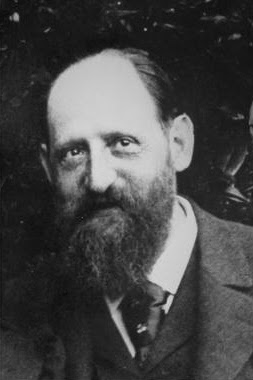 LESION HISTÉRICA = abolición  de la accesibilidad asociativa de 
                                     la concepción del órgano 					                                      O                                                        
                                       abolición de una función
       		
       		  Sin que el tejido se vea afectado
Envuelta en una relación  *subconciente*
     Gran valor afectivo / solución  TRATAR/borrar este valor afectivo
Abreacción
El yo se libra de este  por medio de :
				1. Una descarga motriz
				2. trabajo psíquico asociativo
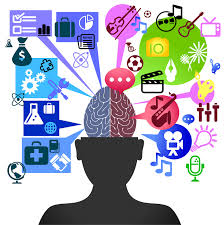 Relato patográfico en el texto von Weizsäcker, Viktor.  “La señora H”
Historia (énfasis sobre esta) y examen general – ubicación de una lesión cerebral (tumor sobre la silla turca) 

Pregunta sobre los elementos psicológicos
La silla turca es un nicho en forma de hueco situado en la vertiente endocraneal del hueso esfenoides, en el cráneo humano, que aloja a la hipófisis o glándula pituitaria. Las cuatro apófisis clinoides se encuentran en las cuatro esquinas del surco hipofisiario.
“¿Cómo soporta usted su sed?” – pregunta desencadenante que busca explorar la representación del cuerpo y de sus funciones
Freud decía con respecto a las parálisis histéricas: “Se trata de una parálisis de representación cuya representación debe ser descubierta”
Intento de explicación relacional entre los síntomas orgánicos y la condición psicológica

Toda enfermedad  orgánica  tiene también un correlato psicológico 

El cambio de la fisiología corporal exige de parte de la persona un cambio en la representación que tiene de su propio cuerpo.
En este caso aún más puesto que los síntomas del  tumor afectan directamente el cuerpo en su representación sexual (genital)
En este caso aún más puesto que los síntomas del  tumor afectan directamente el cuerpo en su representación sexual (genital)
estrategias para abordar el análisis del proceso que desencadena la sintomatología
Relacione y compare las estrategias para abordar el análisis del proceso que desencadena la sintomatología por parte de los dos autores.